Министерство здравоохранения Луганской Народной Республики
 ГУ «Луганский республиканский дермато-венерологический диспансер»   ЛНР
РОЗАЦЕА: терапия
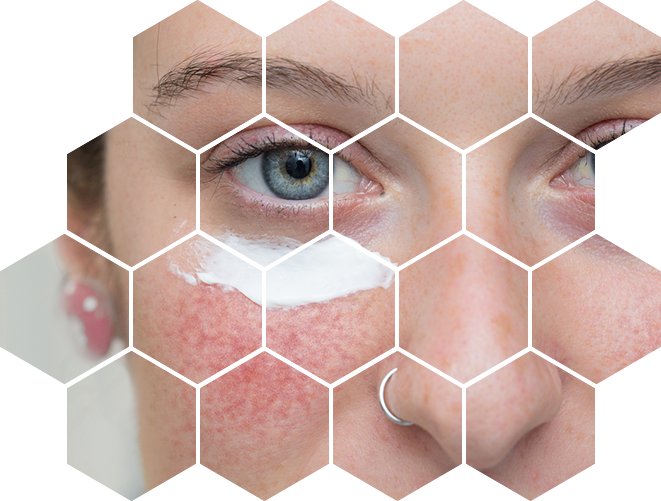 Подготовила: 
врач дерматовенеролог 
	АНОХИНА 
Валерия Анатольевна
14.09.2022
Луганск
Концептуальные положения:
Розацеа считается скорее ПОДДАЮЩИМСЯ лечению, нежели полностью излечимым заболеванием
улучшения симптомов заболевания зависит от исключения или уменьшения влияния провоцирующих факторов
обязательно применение средств для фотозащиты кожи и специализированной косметики (очищающие и увлажняющие дерматокосметические средства) для восстановления и поддержания барьерной функции кожи
лечение должно быть индивидуально подобрано и основано на клинической картине заболевания
показаны лекарственные препараты с доказанной эффективностью и хорошим профилем безопасности с возможностью их применения для долгосрочной поддерживающей терапии
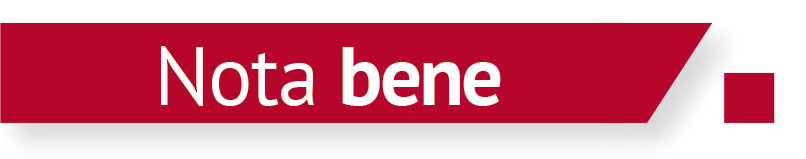 !
Принципы лечения зависят от:
подтипа розацеа
тяжести дерматоза 
переносимости
предшествующей реакции на терапию 
психологическая составляющая
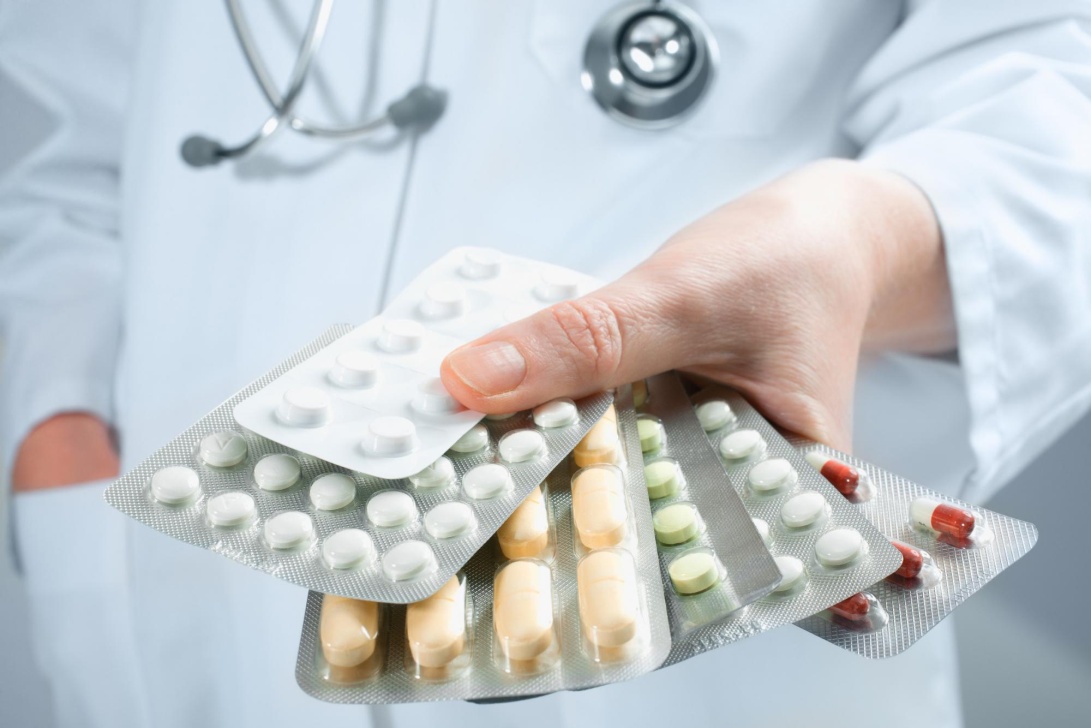 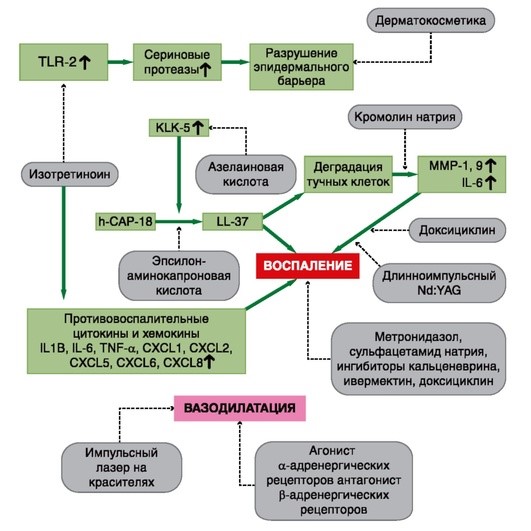 Ежедневный уход
SPF защита от 50 и выше







Маскирующие средства
- должны быть легкой консистенции
ТЕРАПИЯ ЭРИТЕМАТОЗНО-ТЕЛЕАНГИЭКТАТИЧЕСКОГО ПОДТИПА РОЗАЦЕА
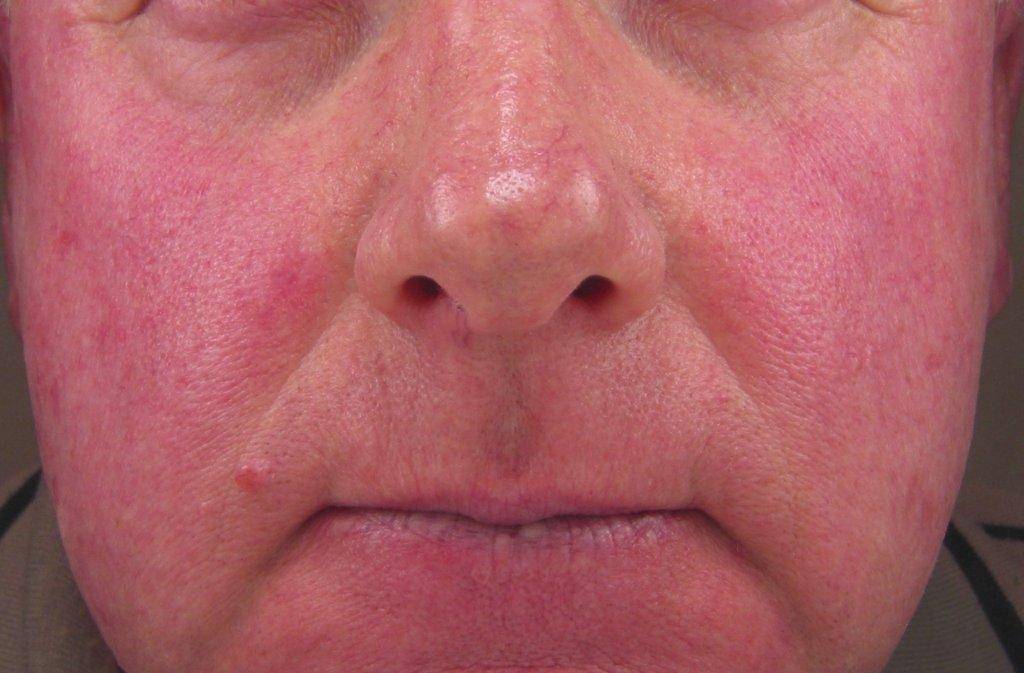 ТЕРАПИЯ ЭРИТЕМАТОЗНО-ТЕЛЕАНГИЭКТАТИЧЕСКОГО ПОДТИПА РОЗАЦЕА
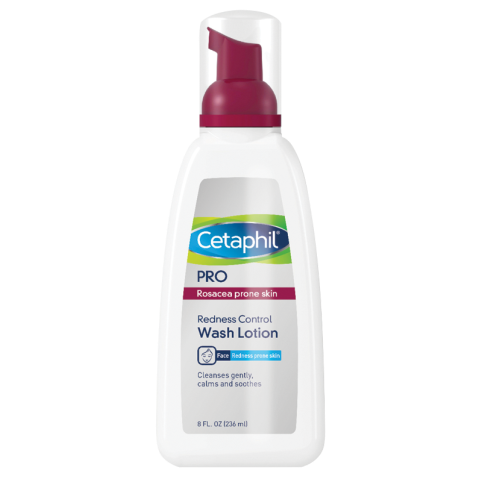 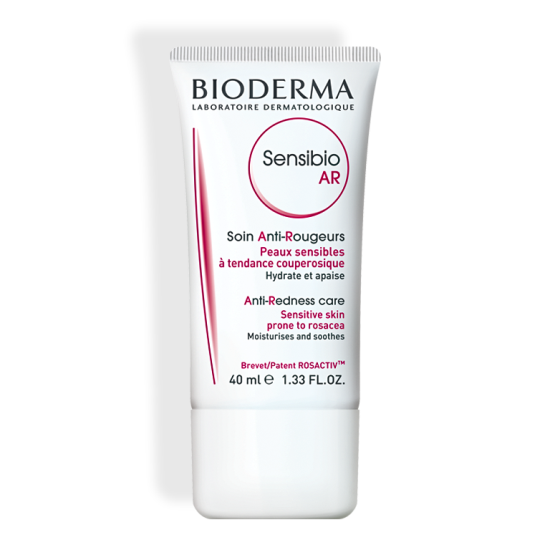 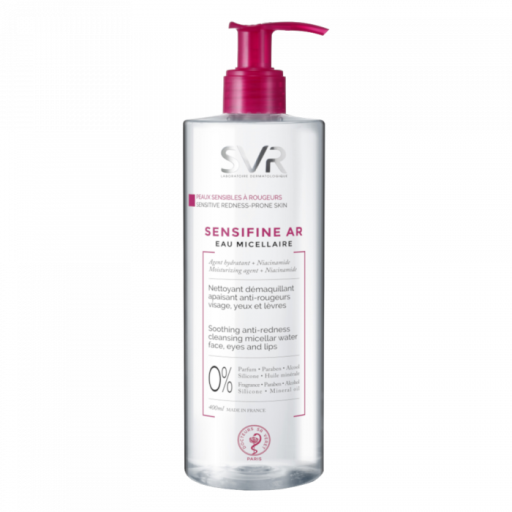 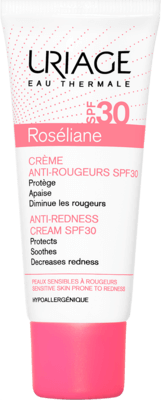 ТЕРАПИЯ ЭРИТЕМАТОЗНО-ТЕЛЕАНГИЭКТАТИЧЕСКОГО ПОДТИПА РОЗАЦЕА (ЭТПР)
гель 0,5% БРИМОНИДИНА ТАРТРАТА – высокоселективный агонист α2-адренергических рецепторов – симптоматическое лечение
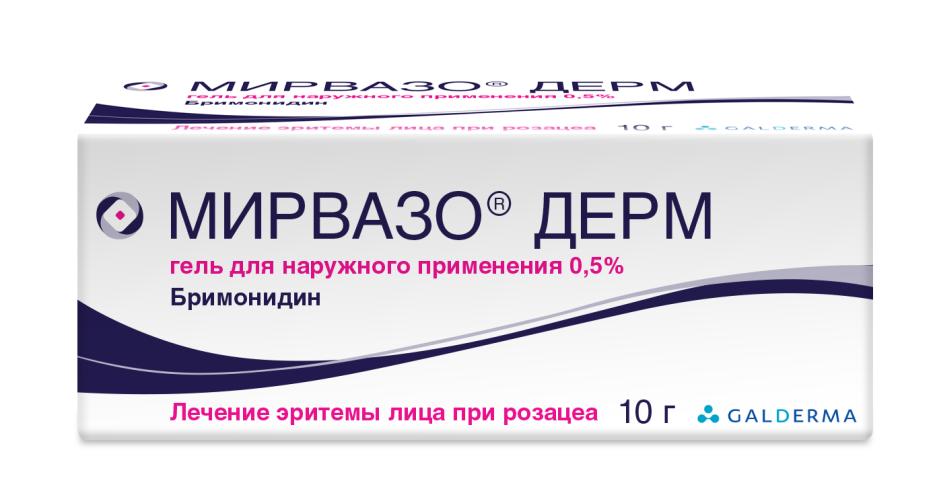 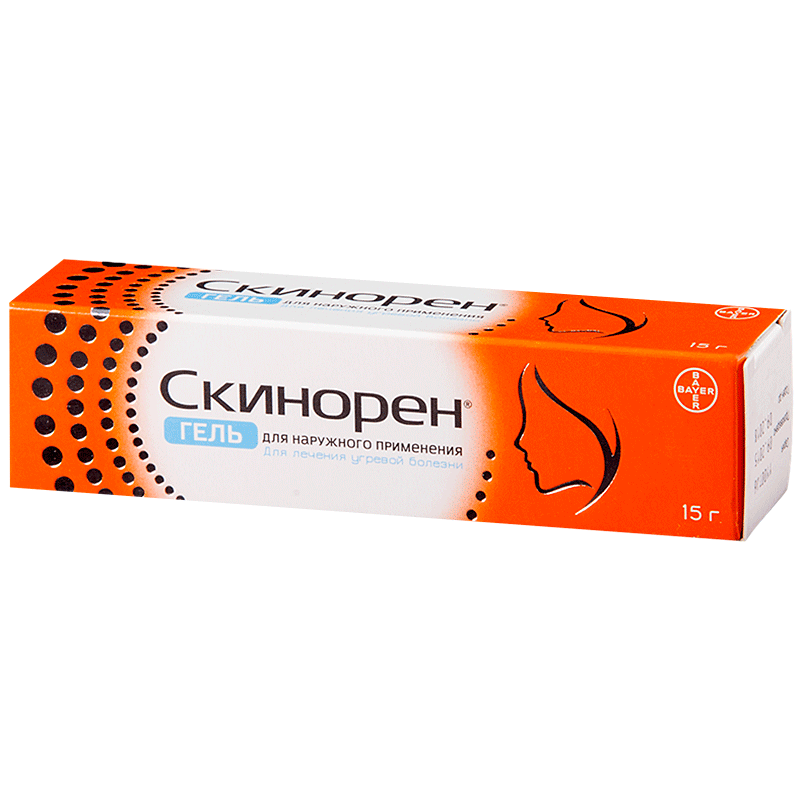 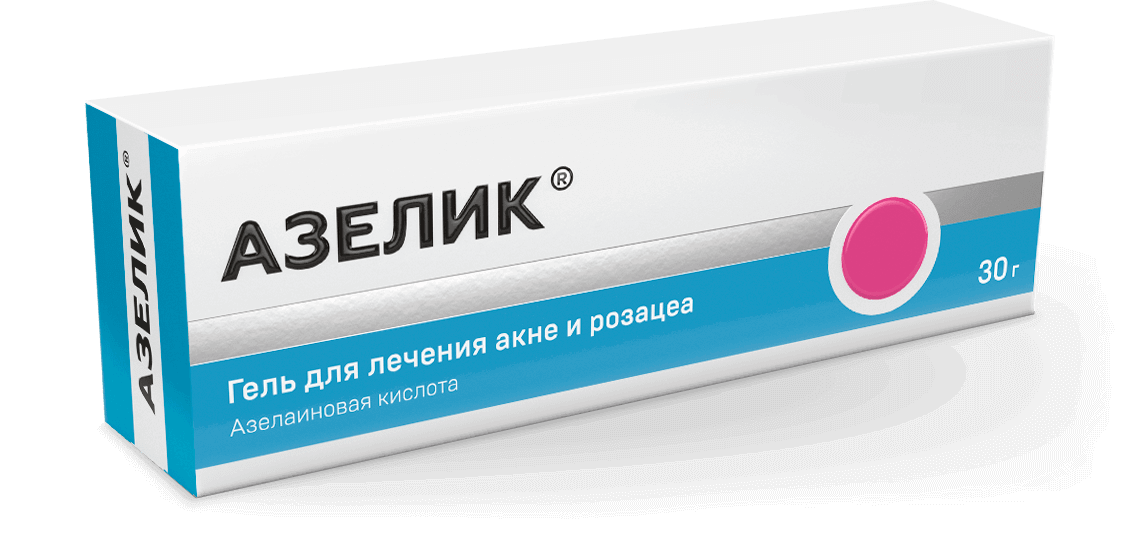 АЗЕЛАИНОВАЯ КИСЛОТА:
нормализация процессов кератинизации в сально-волосяном фолликуле с торможением биосинтеза белка клеточных мембран (ингибирует экспрессию кателицидина в кератиноцитах)
противовоспалительные свойства (ингибирует продукцию активных форм кислорода и индуцированную инсоляцией выработку воспалительных цитокинов  -  IL-1, IL-6 и ФНО α)
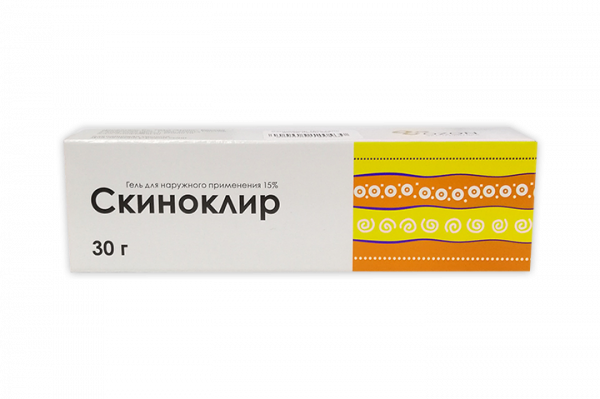 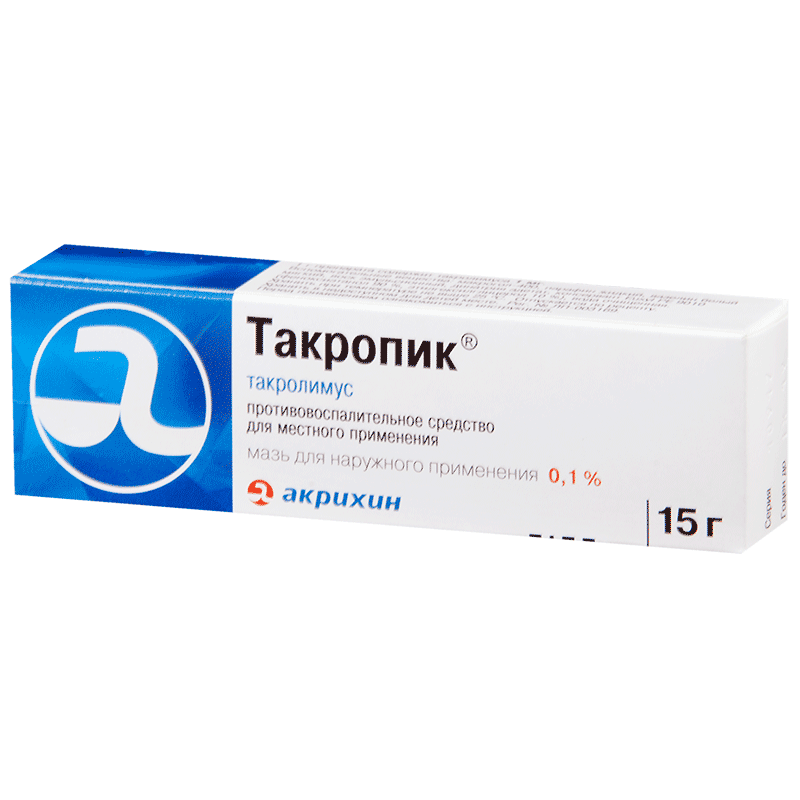 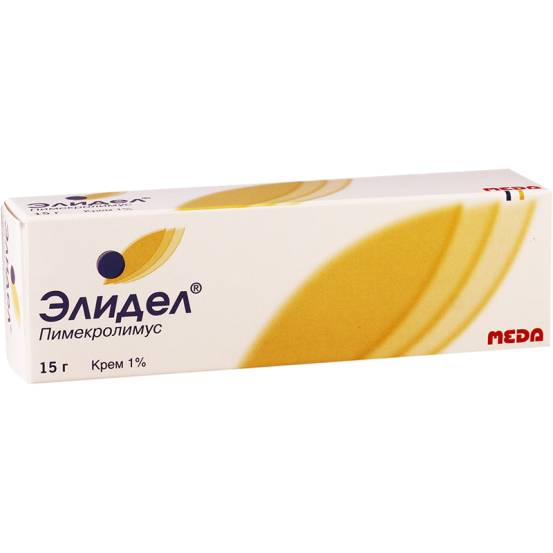 селективно подавляют продукцию и высвобождение цитокинов и медиаторов воспаления из Т-лимфоцитов и тучных клеток, 
ингибируют кальциневрин, подавляя местные иммунные и воспалительные реакции, а также блокирует выход гистамина из тучных клеток
АНГИОПРОТЕКТОРЫ
для нормализации тонуса сосудов и 
снижения степени выраженности эритемы
никотиновая кислота в дозе 0,05-0,1 г 3 раза в сутки, курс - 1,0-1,5 мес
ангиостабилизирующие средства (белладонны алкалоиды + фенобарбитал + эрготамин) - пациентам в возрасте старше 40 лет с частыми обострениями («приливами») -1 таблетка 2 раза в сутки в течение 4 нед
ТЕРАПИЯ ПАПУЛО-ПУСТУЛЕЗНОГО ПОДТИПА РОЗАЦЕА
при легкой или умеренной степени тяжести - только наружные препараты (ивермектин, метронидазол, азелаиновая кислота) – для снижения выраженности воспалительных высыпаний и ассоциированных с ними эритем;
при умеренном и тяжелом течении - сочетание местного лечения и препаратов для приема внутрь (антибиотики изи изотретиноин) - используют для достижения контроля над заболеванием с последующим переходом только на местную терапию
ТЕРАПИЯ ПАПУЛО-ПУСТУЛЕЗНОГО ПОДТИПА РОЗАЦЕА (ПППР)
противовоспалительные свойства через ингибирование NF-xB пути, что приводит к уменьшению образования провоспалительных цитокинов (IL-1β и ФНО α) 
антипаразитарное действие за счет способности связываться с глутамат-связанными хлористыми каналами разных паразитов, в том числе клещей вида Demodex
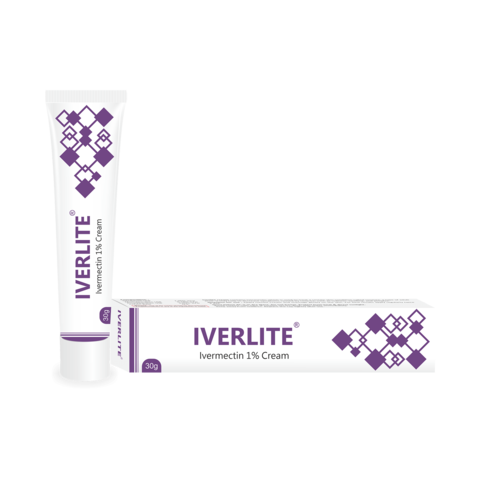 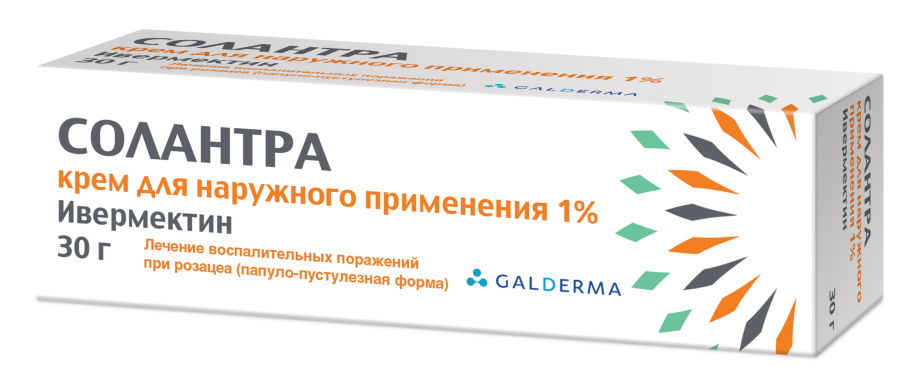 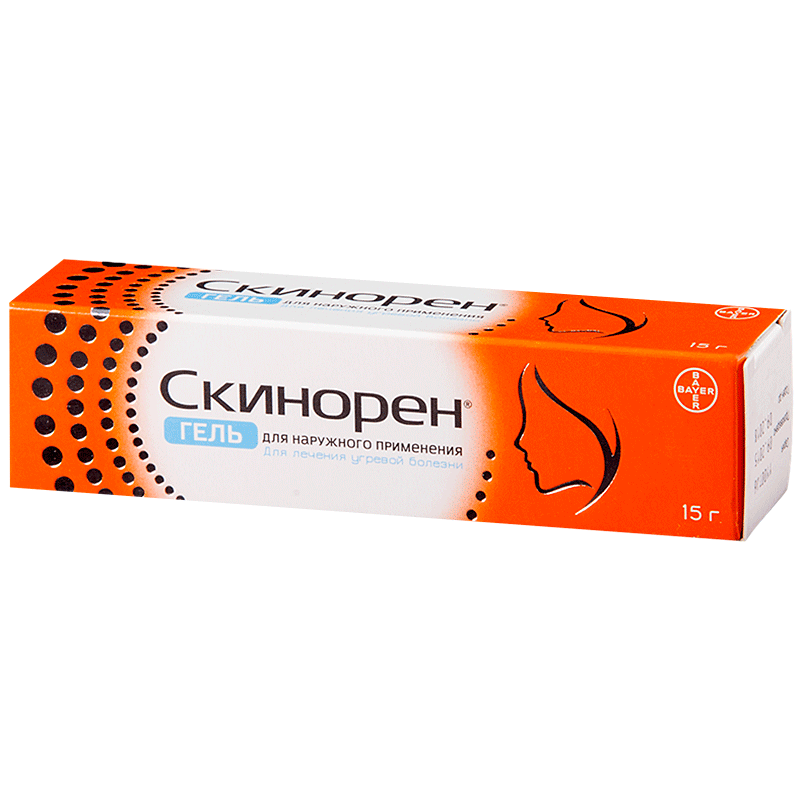 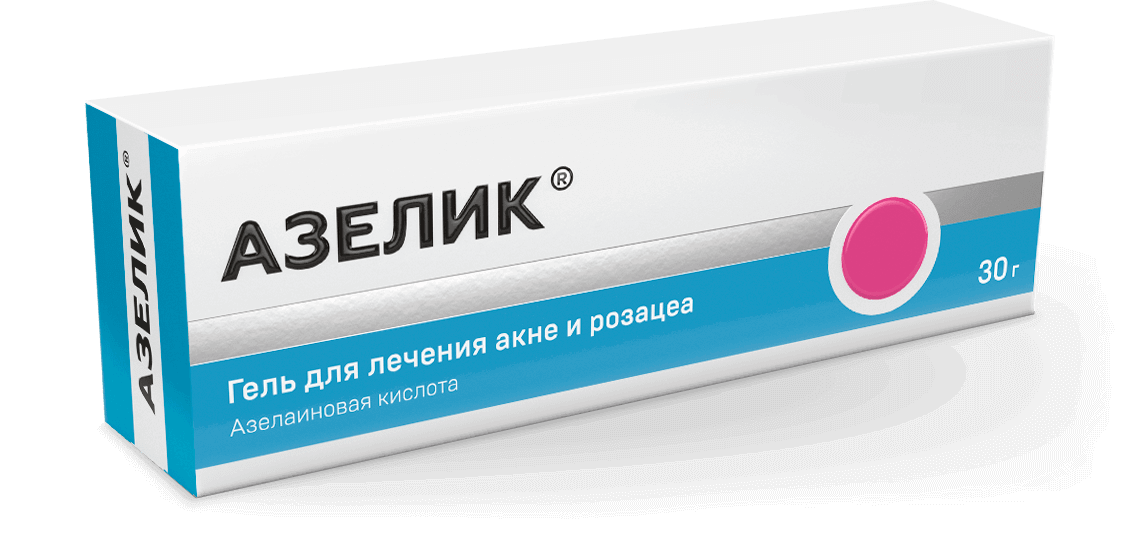 АЗЕЛАИНОВАЯ КИСЛОТА:
нормализация процессов кератинизации в сально-волосяном фолликуле с торможением биосинтеза белка клеточных мембран (ингибирует экспрессию кателицидина в кератиноцитах)
противовоспалительные свойства (ингибирует продукцию активных форм кислорода и индуцированную инсоляцией выработку воспалительных цитокинов  -  IL-1, IL-6 и ФНО α)
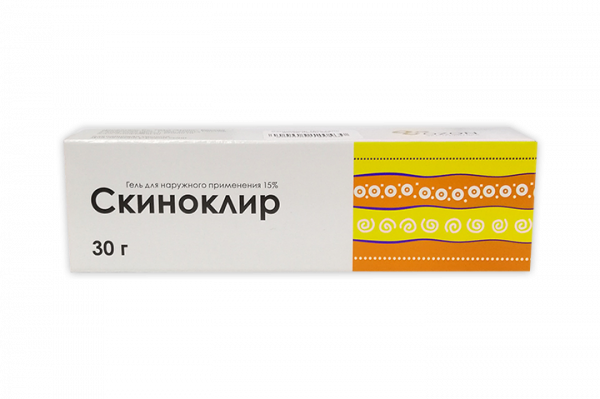 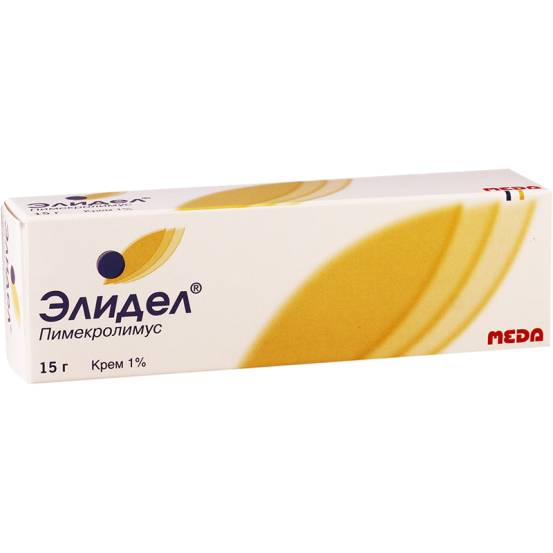 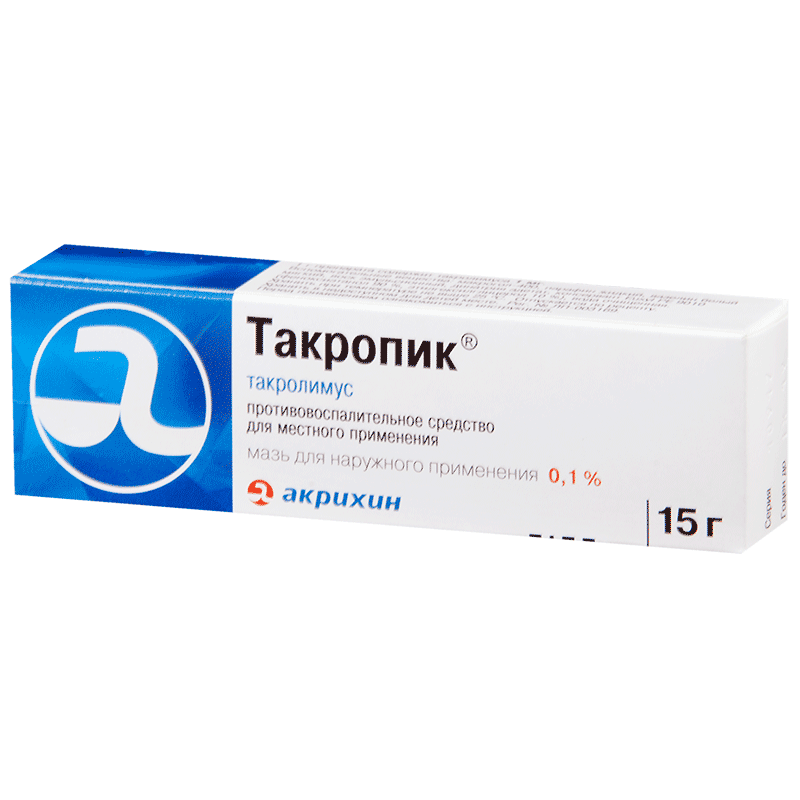 селективно подавляют продукцию и высвобождение цитокинов и медиаторов воспаления из Т-лимфоцитов и тучных клеток
ингибируют кальциневрин, подавляя местные иммунные и воспалительные реакции, а также блокирует выход гистамина из тучных клеток
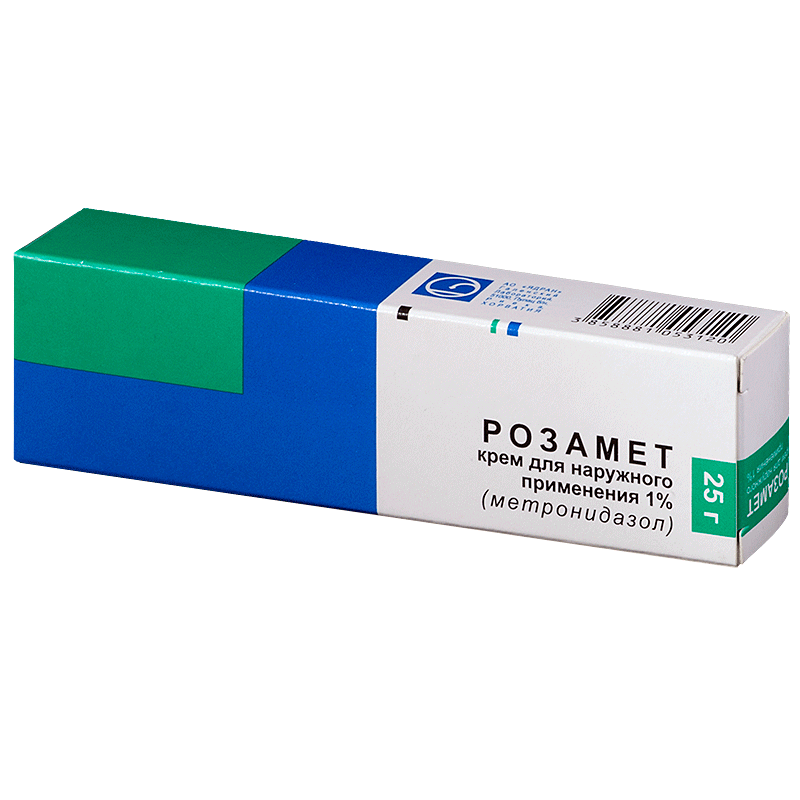 противовоспалительная активность (блокирует продукцию активных форм кислорода, что уменьшает выработку других провоспалительных цитокинов и предотвращает дальнейшее повреждение тканей путем подавления высвобождения цитокинов из нейтрофилов)
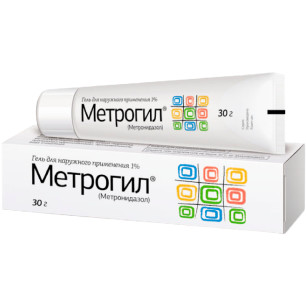 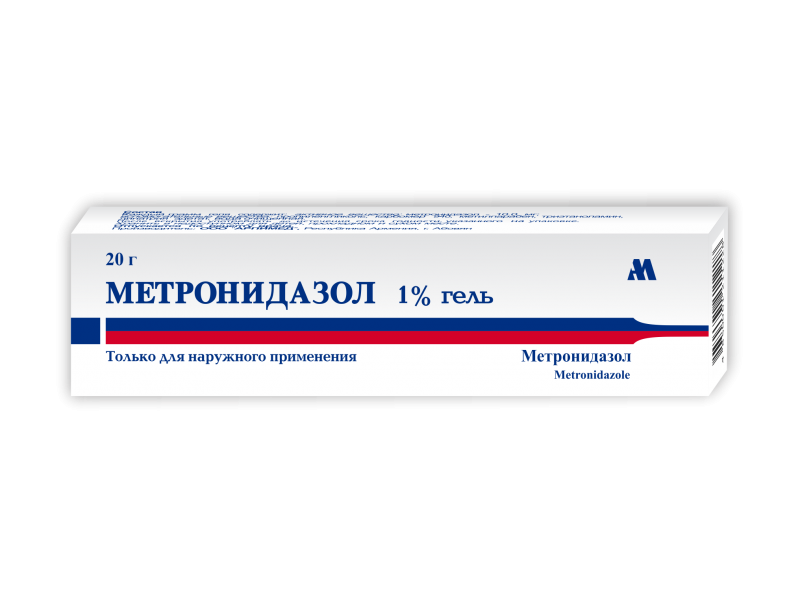 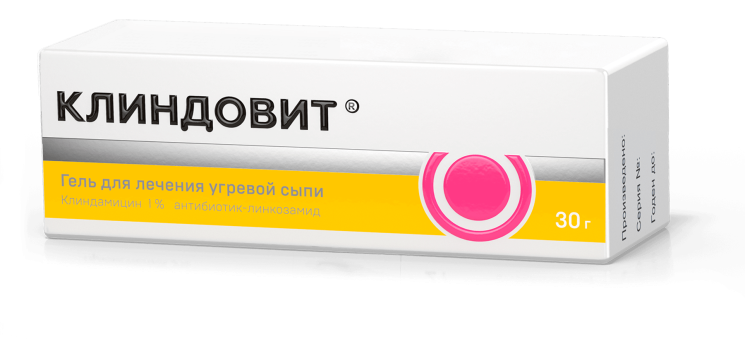 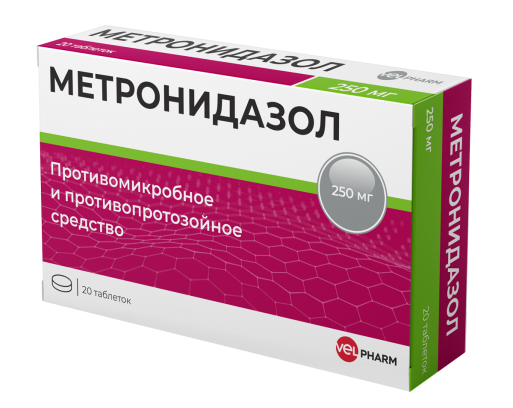 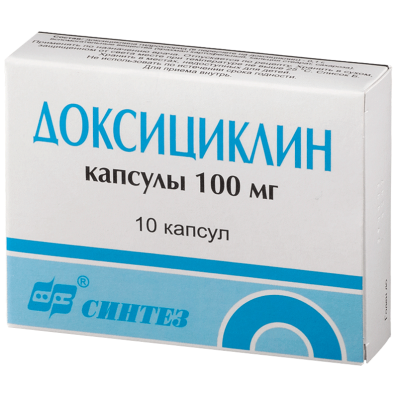 Субантимикробная доза ДОКСИЦИКЛИНА
снижает количество воспалительных поражений и выраженности эритемы
снижает выделение воспалительных цитокинов и продукцию активных форм кислорода эффективнее, чем более высокая, антимикробная, доза у пациентов с розацеа
Эффективность МЕТРОНИДАЗОЛА
антимикробная  активность (подавление жизнедеятельности D. Folliculorum) 
противовоспалительное действие
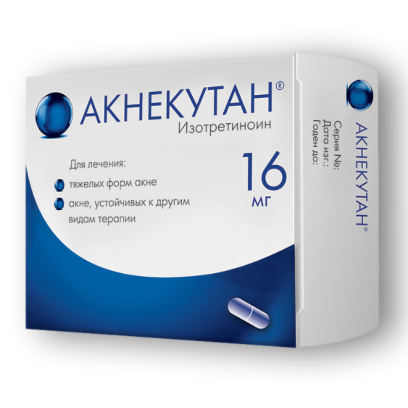 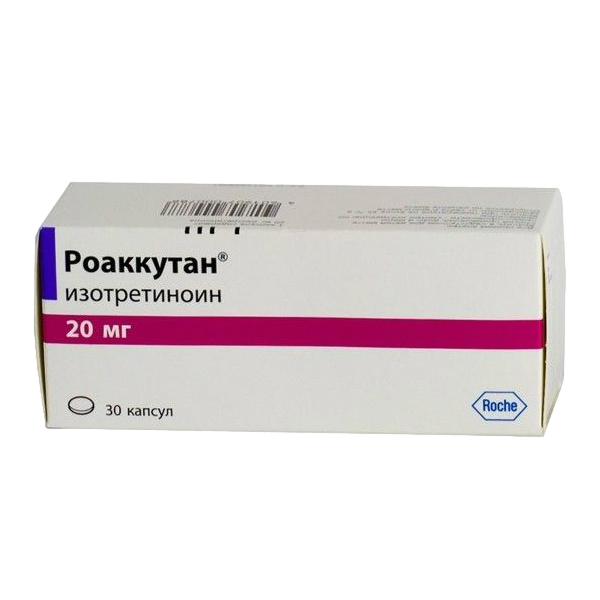 снижают экспрессию патоген-ассоциированных рецепторов - TLR и дополнительно регулирует TLR-2-опосредованные аномальные врожденные иммунные ответы при розацеа
13-цис-ретиноевая кислота приводит к атрофии сальных желез, что может способствовать уменьшению пролиферации клеща Demodex 
изотретиноин показан для трудноподдающегося лечению ПППР; возможно применение низких доз препарата и прерывистые схемы лечения
Гранулематозный тип розацеа
торпидное течение
 лечение - фтивазид 1,0-1,5 г/сут до достижения курсовой дозы 160 г и/или изотретиноин 0,2-0,4 мг/кг в сутки в течение 4-6 мес.
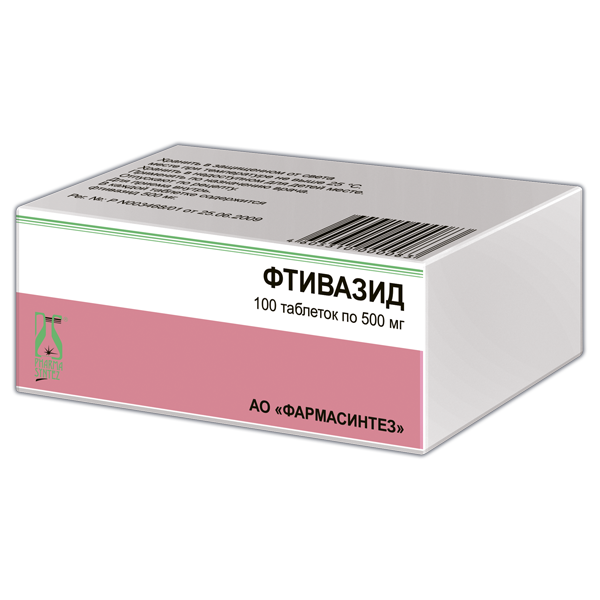 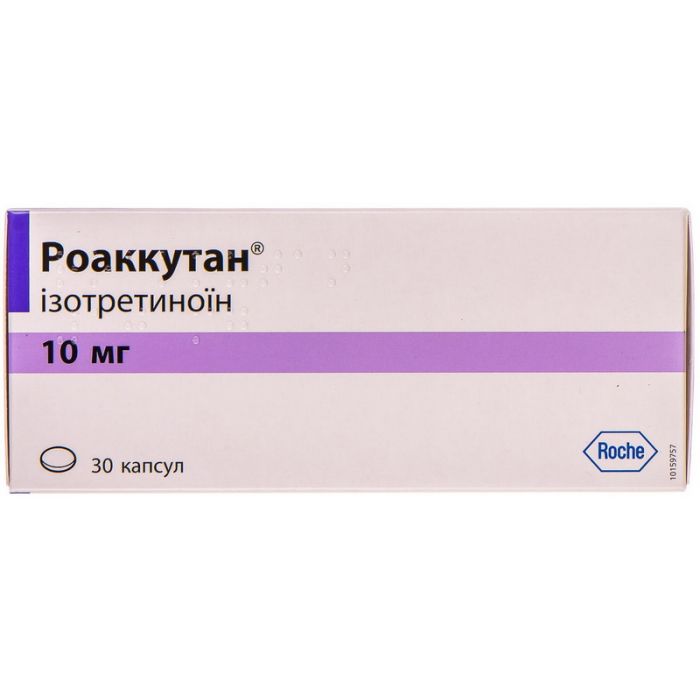 Терапия фиматозного подтипа розацеа
Клиническая классификация ринофимы:




При железистой форме ткань увеличивается главным образом из-за гиперплазии сальных желез, которая сопровождается себореей
 Фиброзный вариант характеризуется гиперплазией соединительной ткани
Фиброзно-ангиэктатическая форма дополнительно включает вазодилатацию
Терапия фиматозного подтипа розацеа
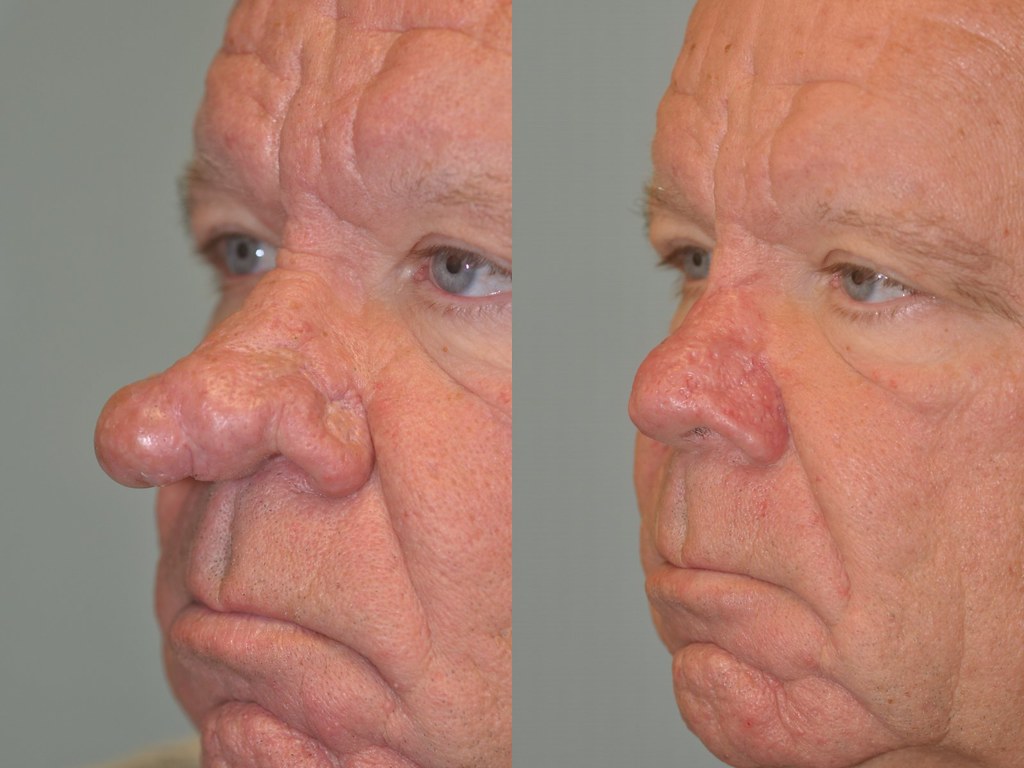 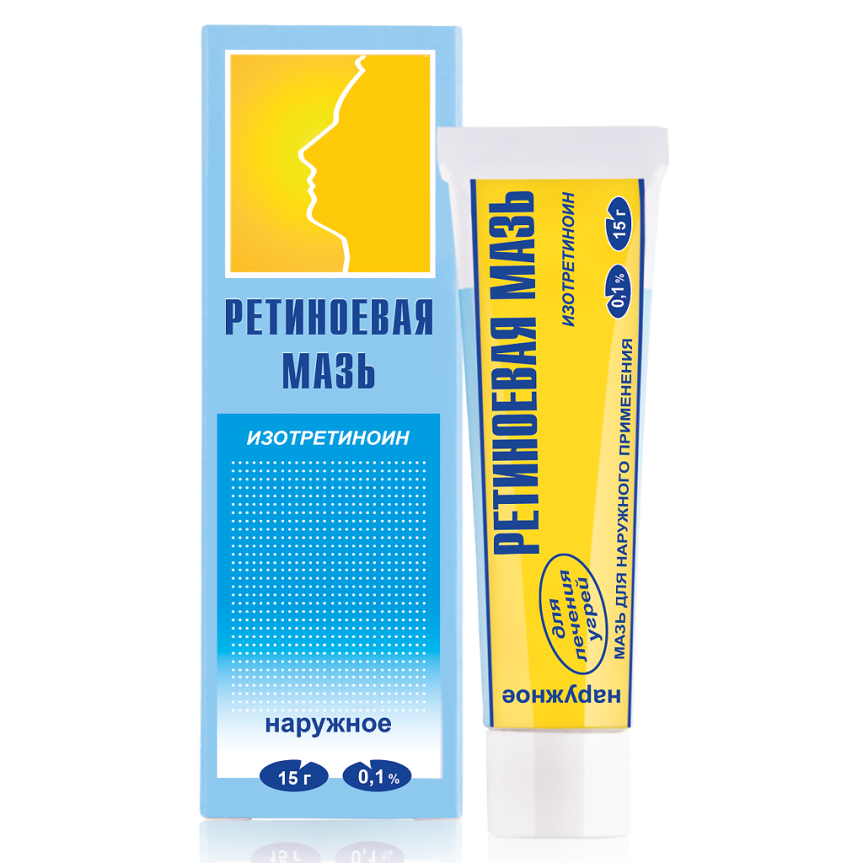 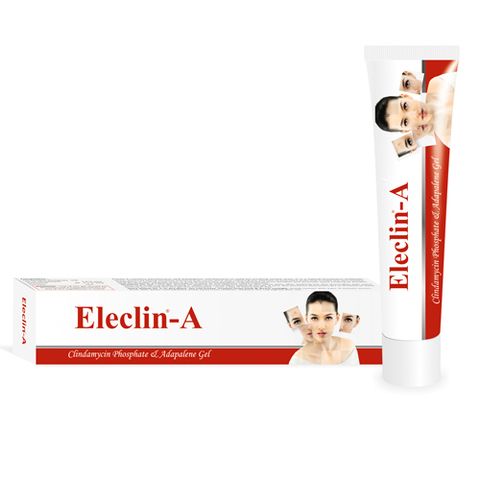 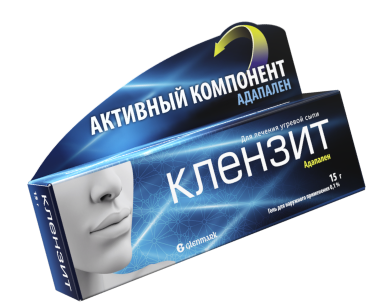 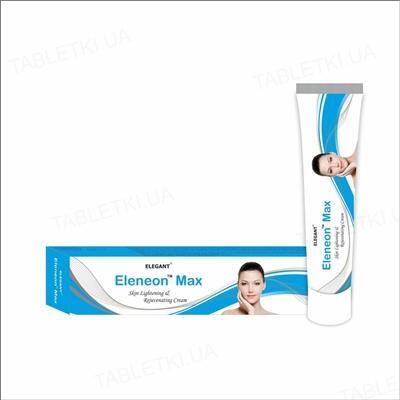 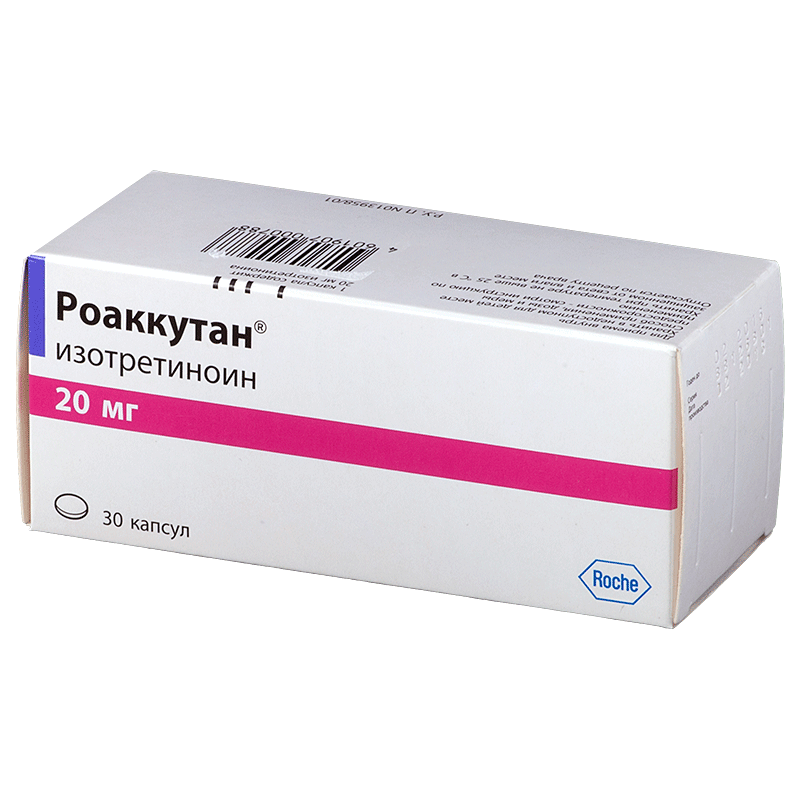 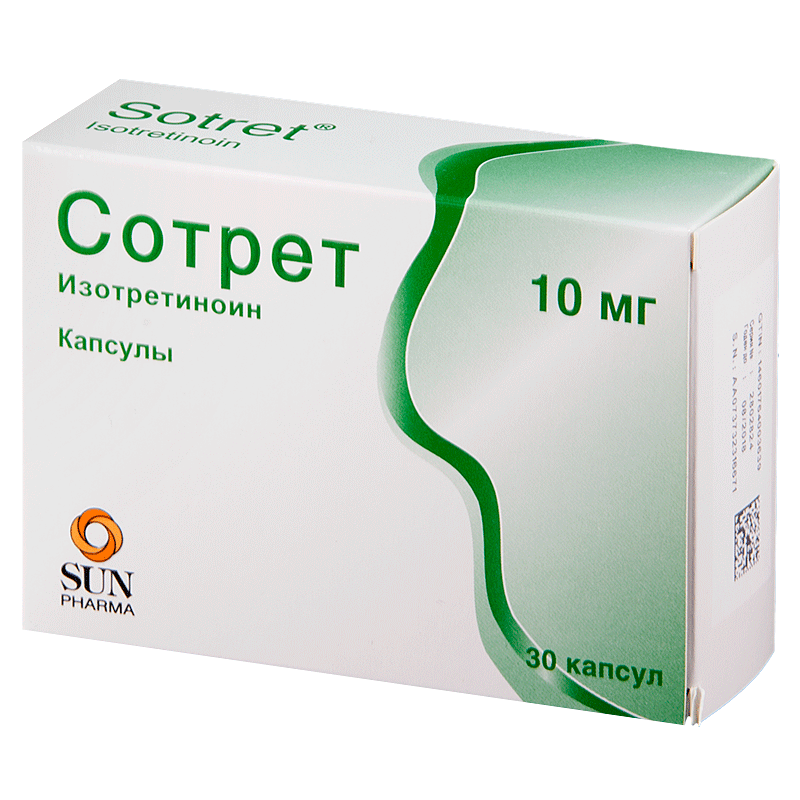 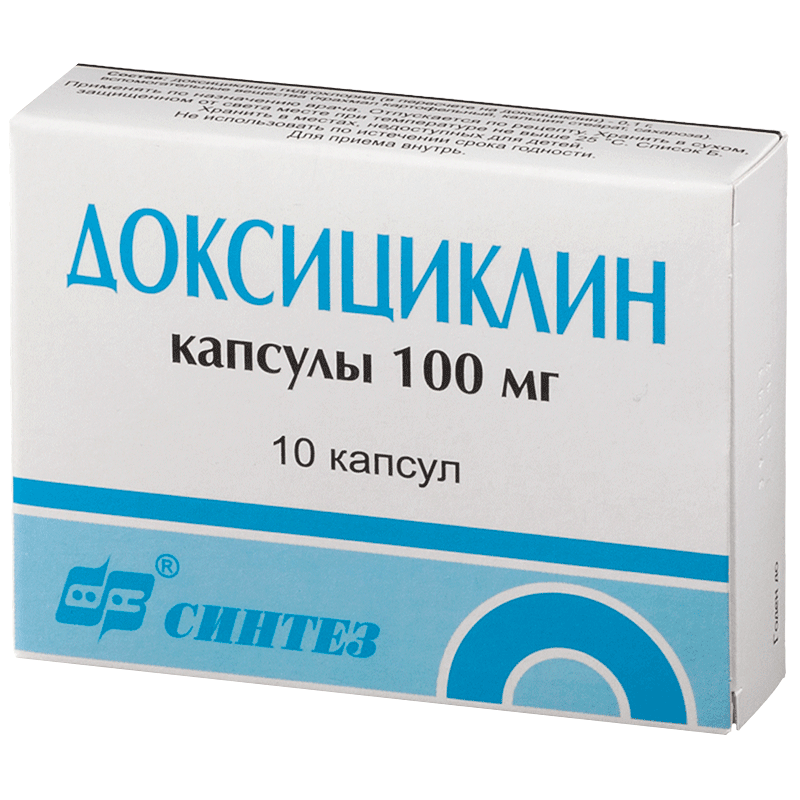 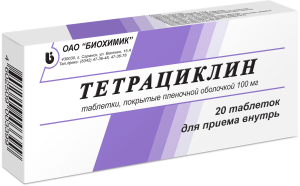 Может быть эффективен при легких формах фиматозной розацеа, особенно если есть воспалительный компонент
Терапия офтальморозацеа
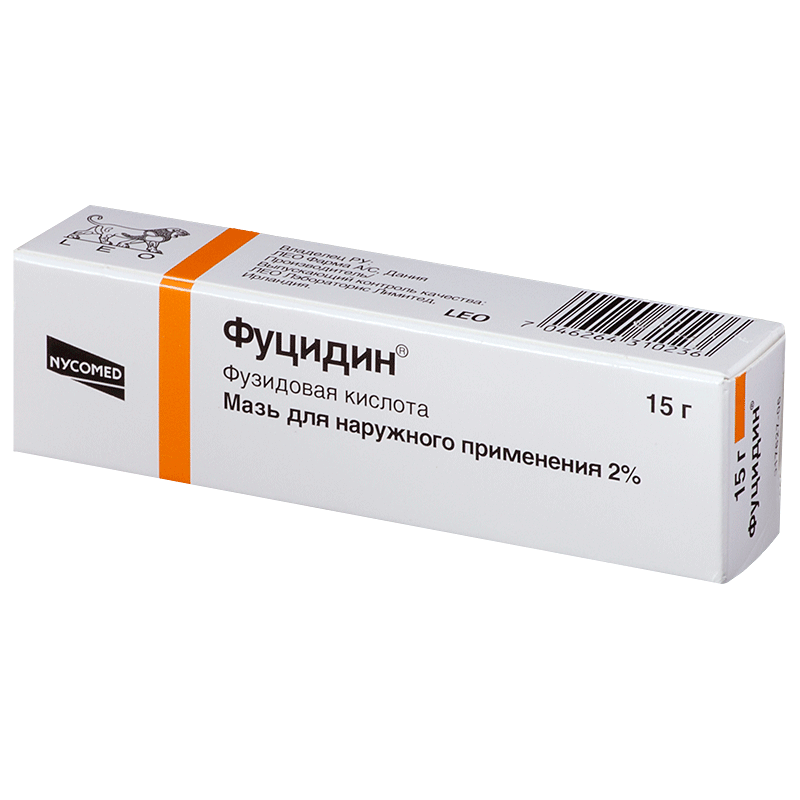 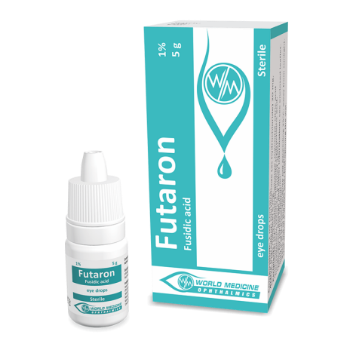 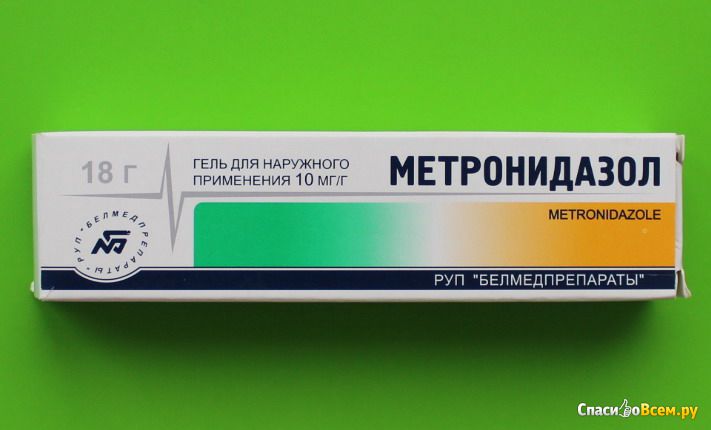 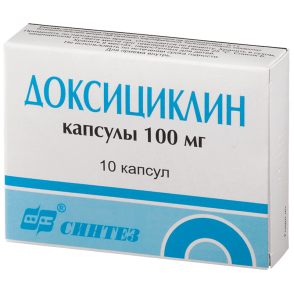 Терапия офтальморозацеа
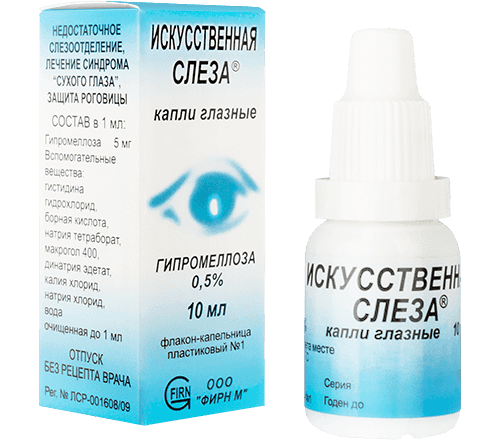 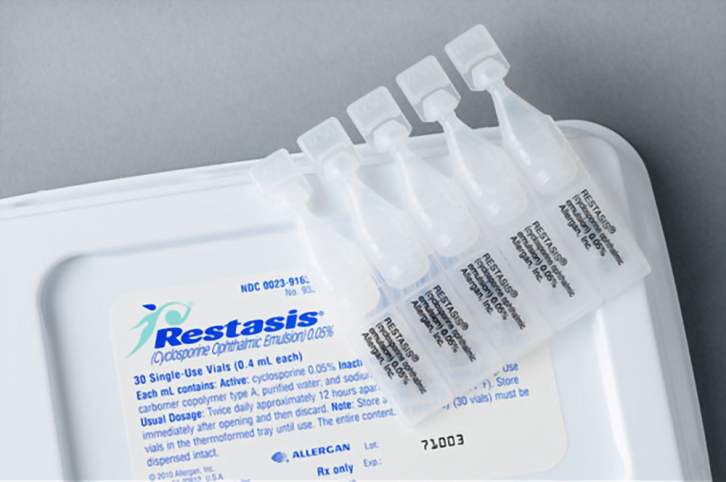 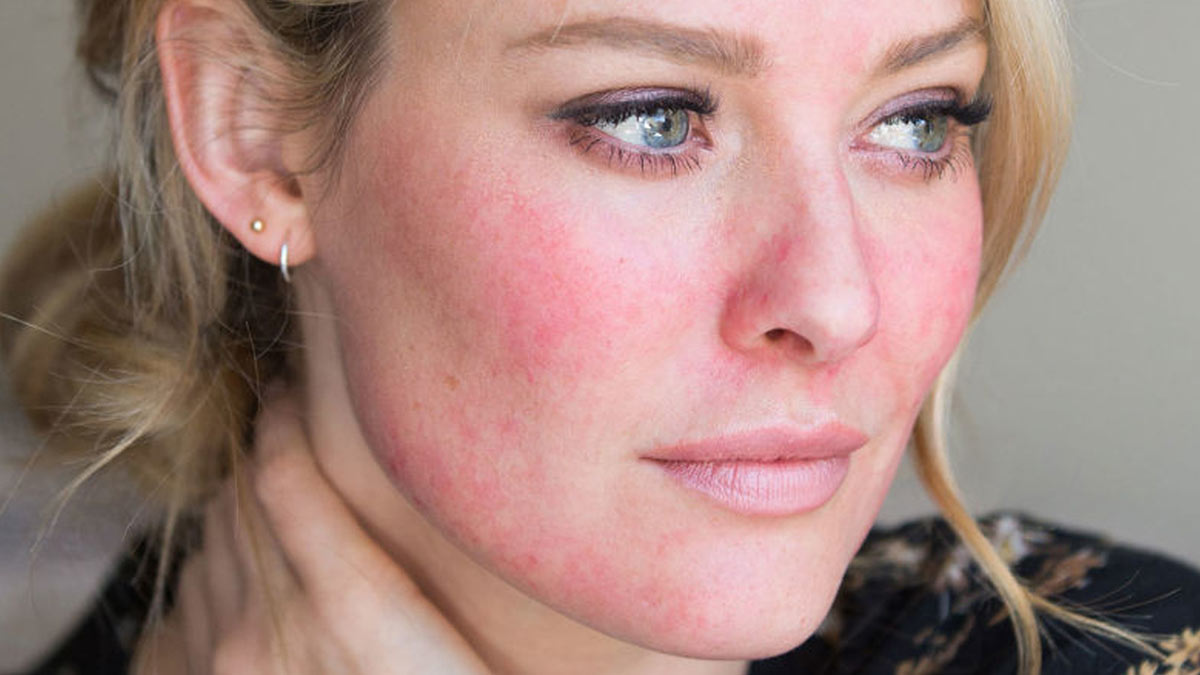 Стероидная розацеа
Стероидная розацеа
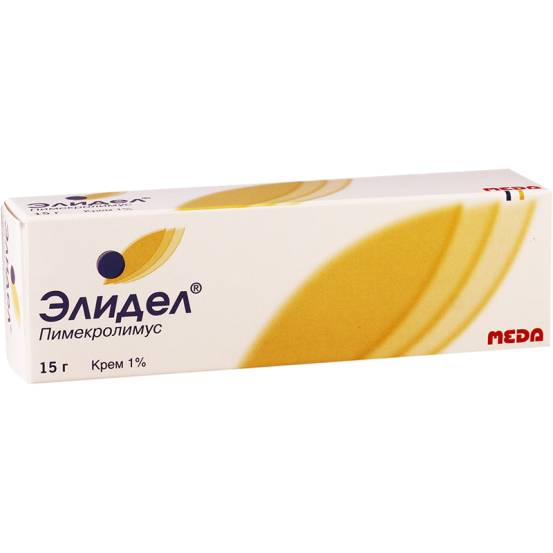 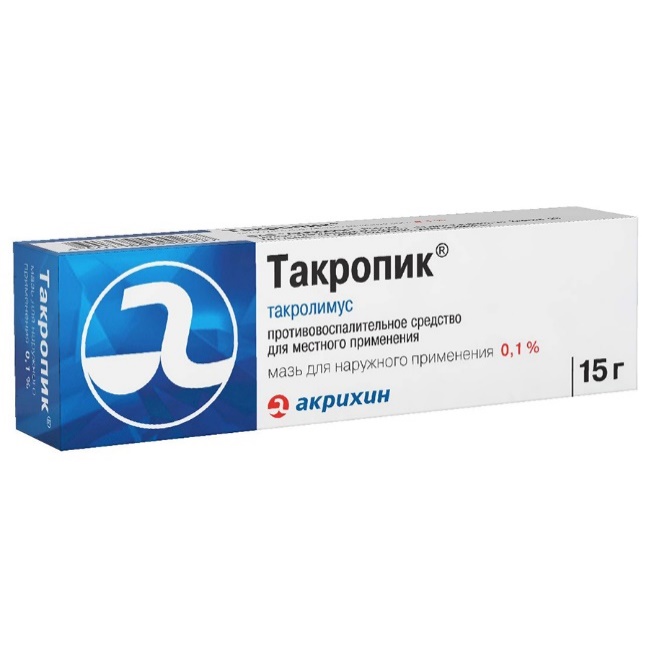 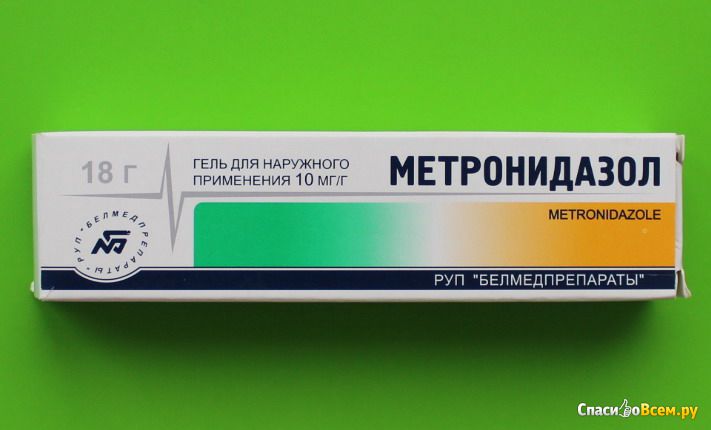 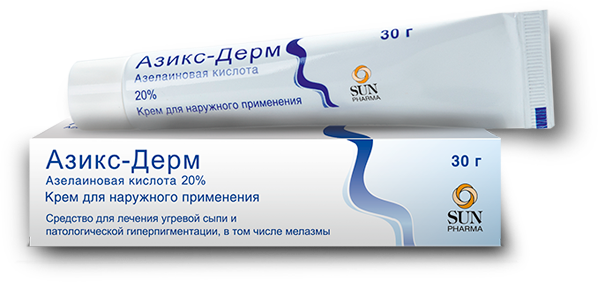 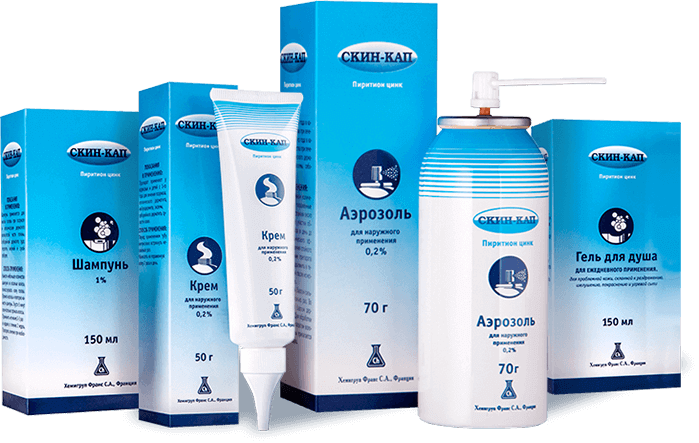 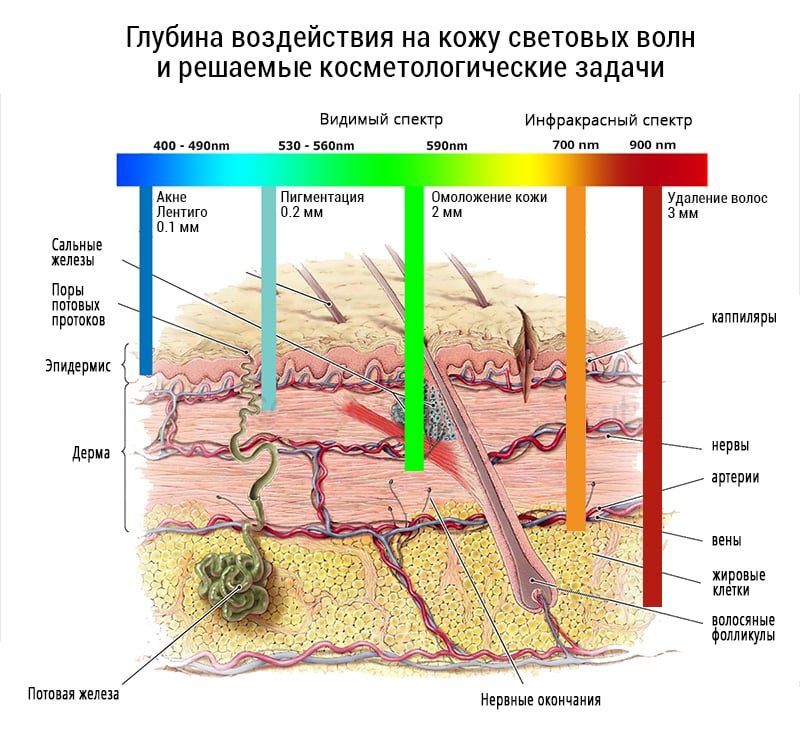 МЕТОДЫ ФИЗИОТЕРАПИИЭритематозно-телеангиэктатический подтип
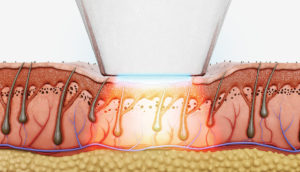 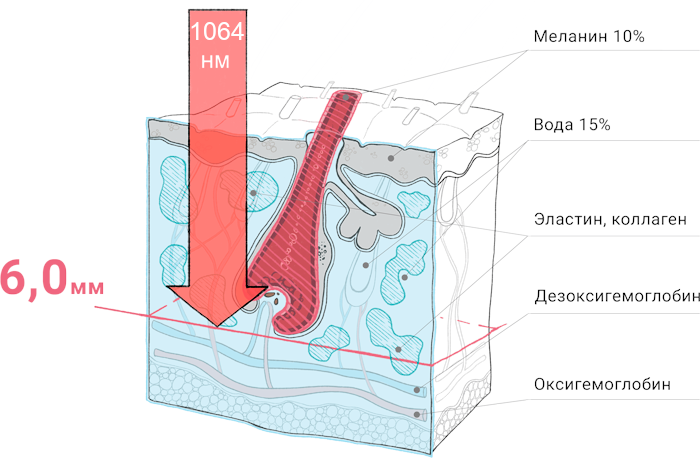 МЕТОДЫ ФИЗИОТЕРАПИИЭритематозно-телеангиэктатический подтип
МЕТОДЫ ФИЗИОТЕРАПИИЭритематозно-телеангиэктатический подтип
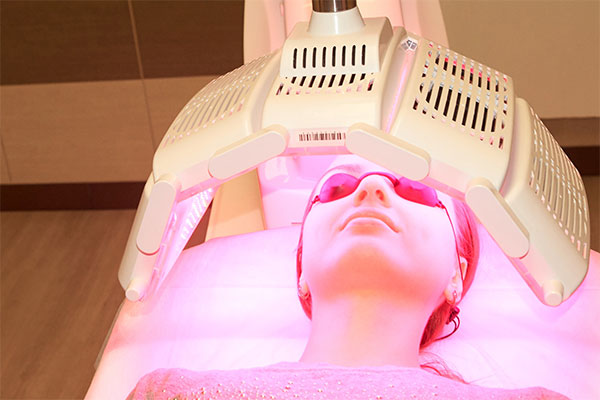 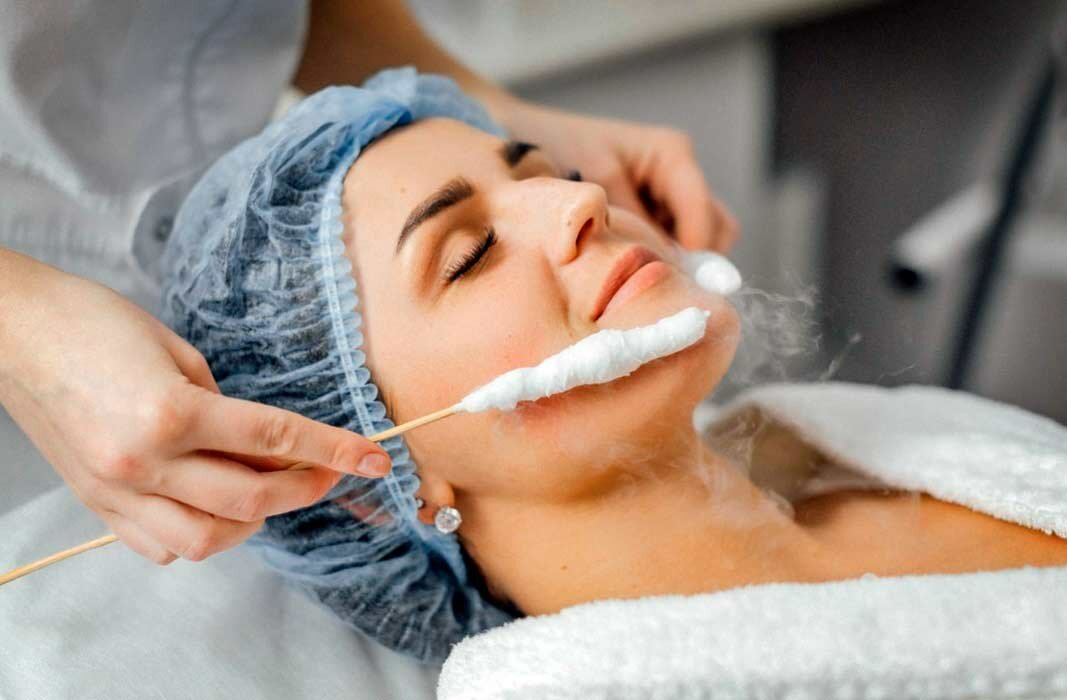 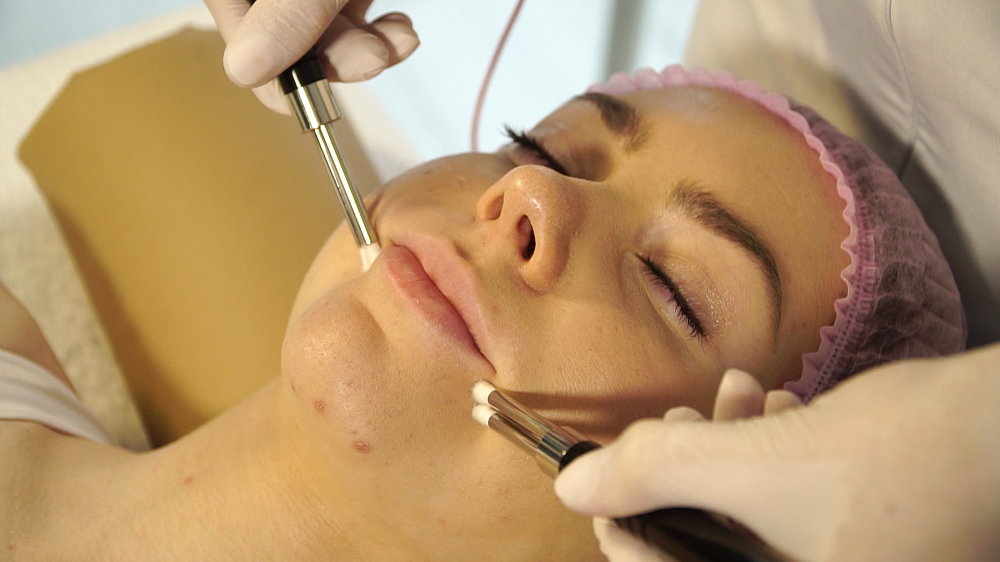 МЕТОДЫ ФИЗИОТЕРАПИИФиматозный подтип
Поддерживающая терапия
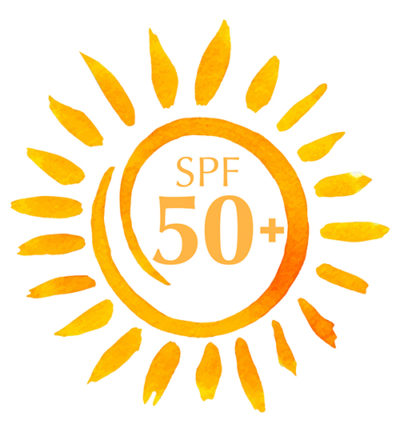 Профилактика
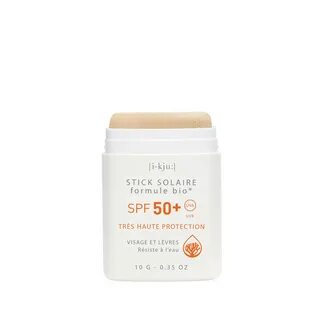 Фотозащита
Защита от длительного воздействия высоких и низких температур
Диетотерапия
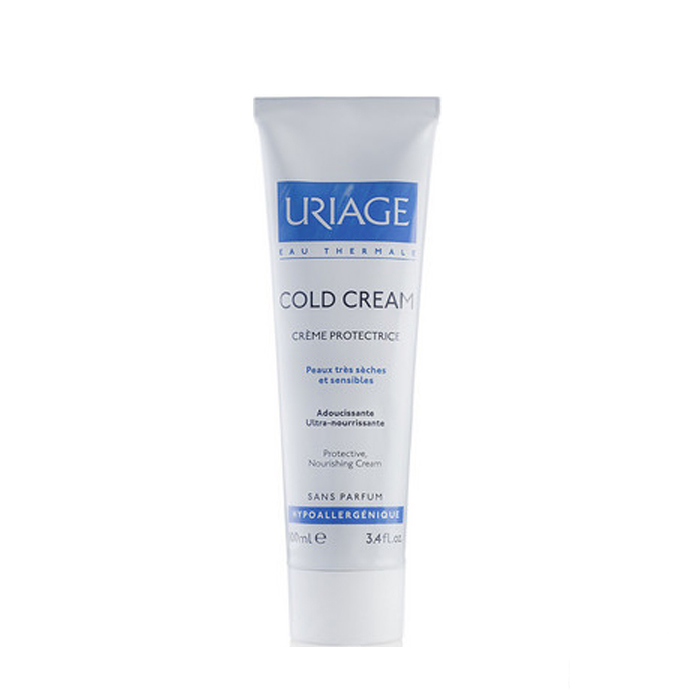 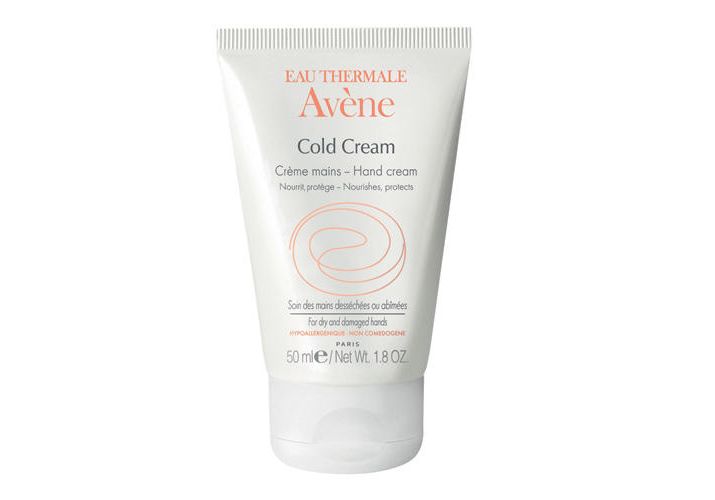 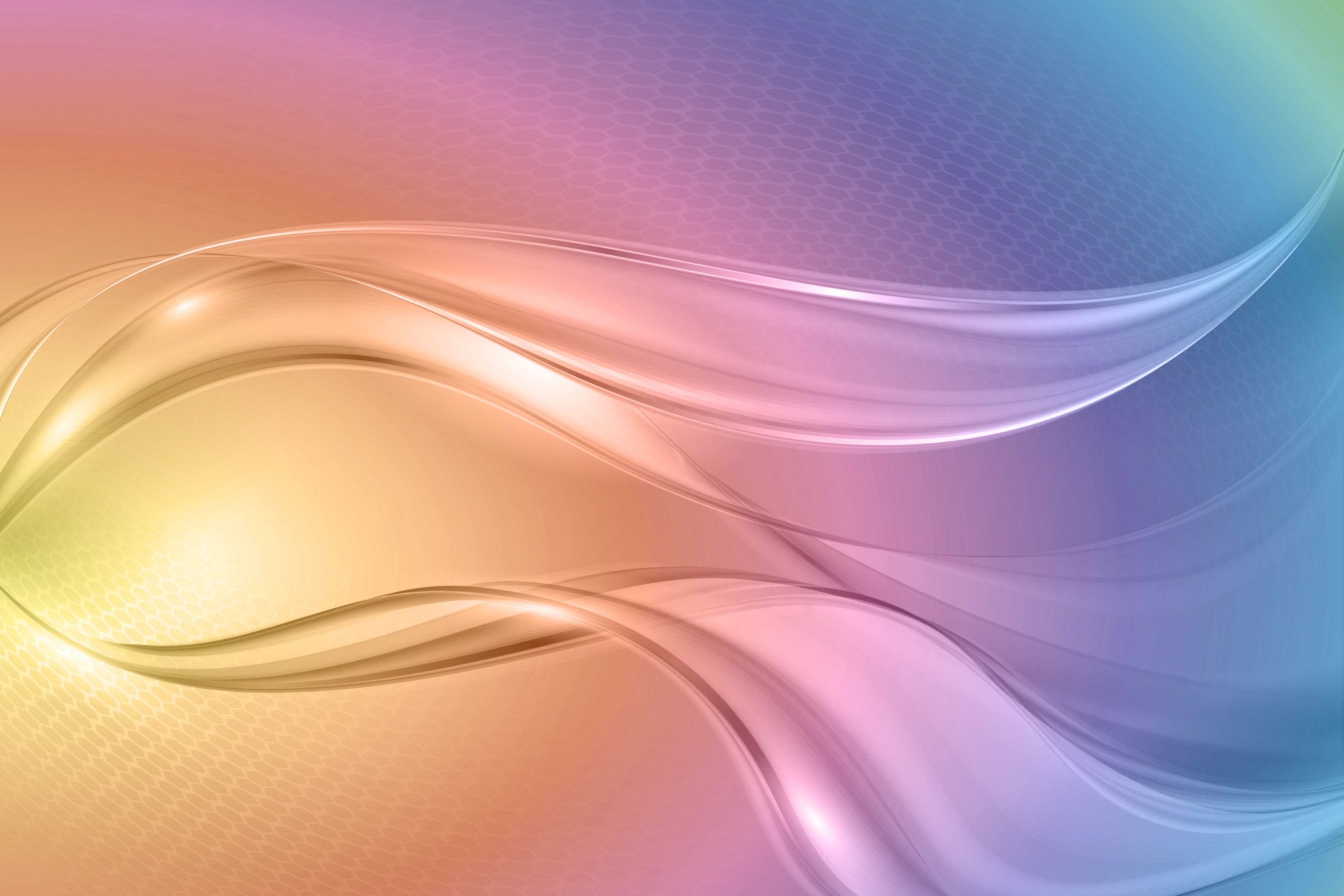 Спасибо за внимание!